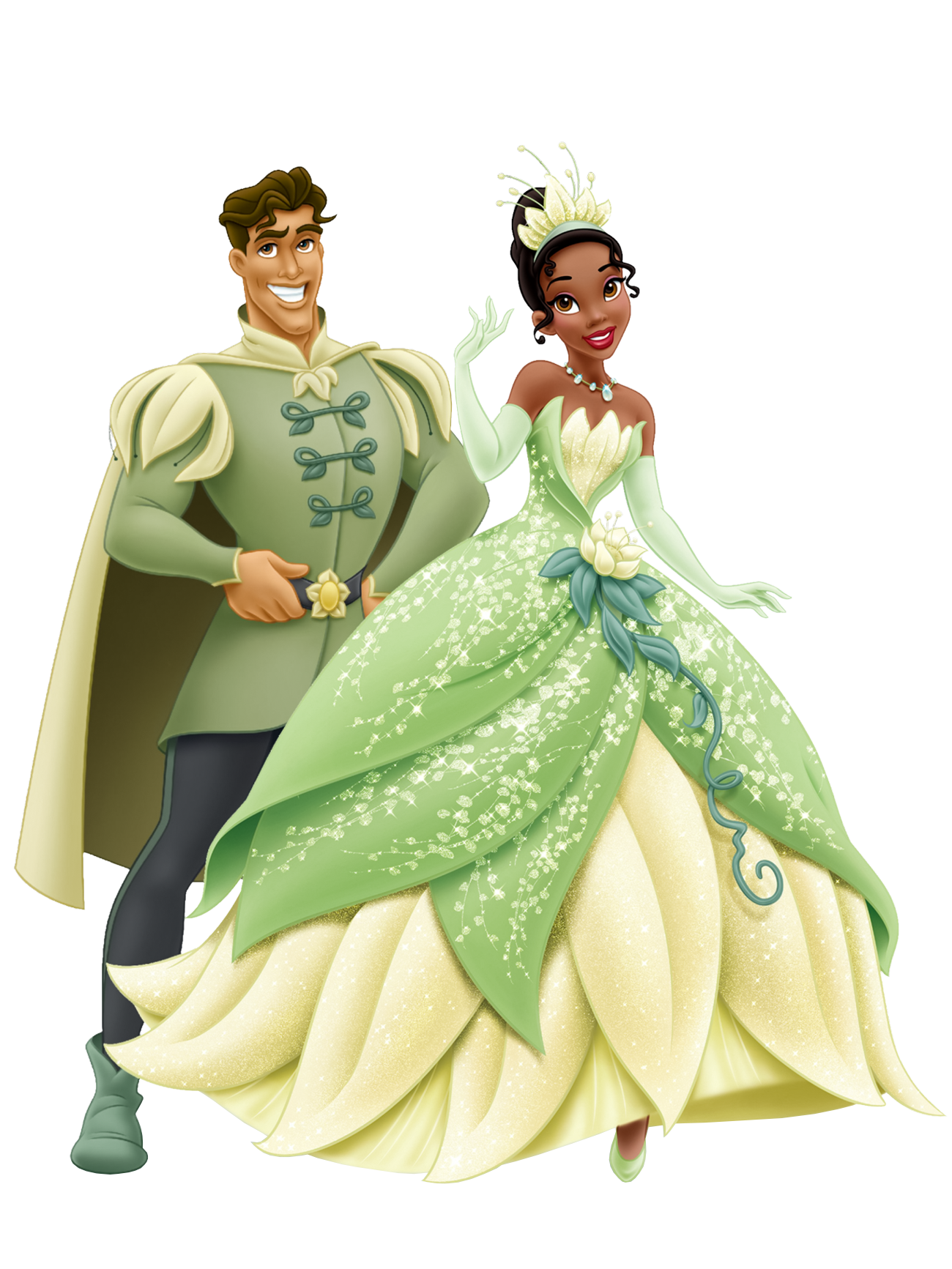 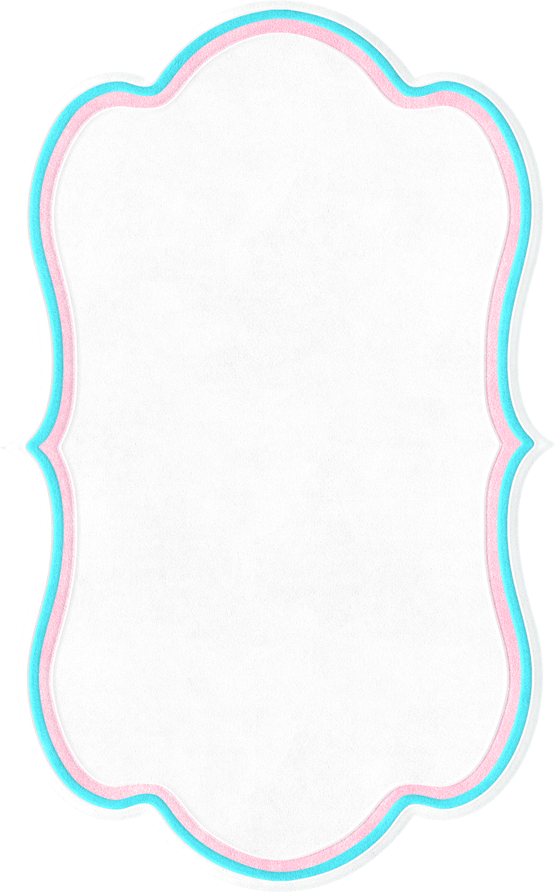 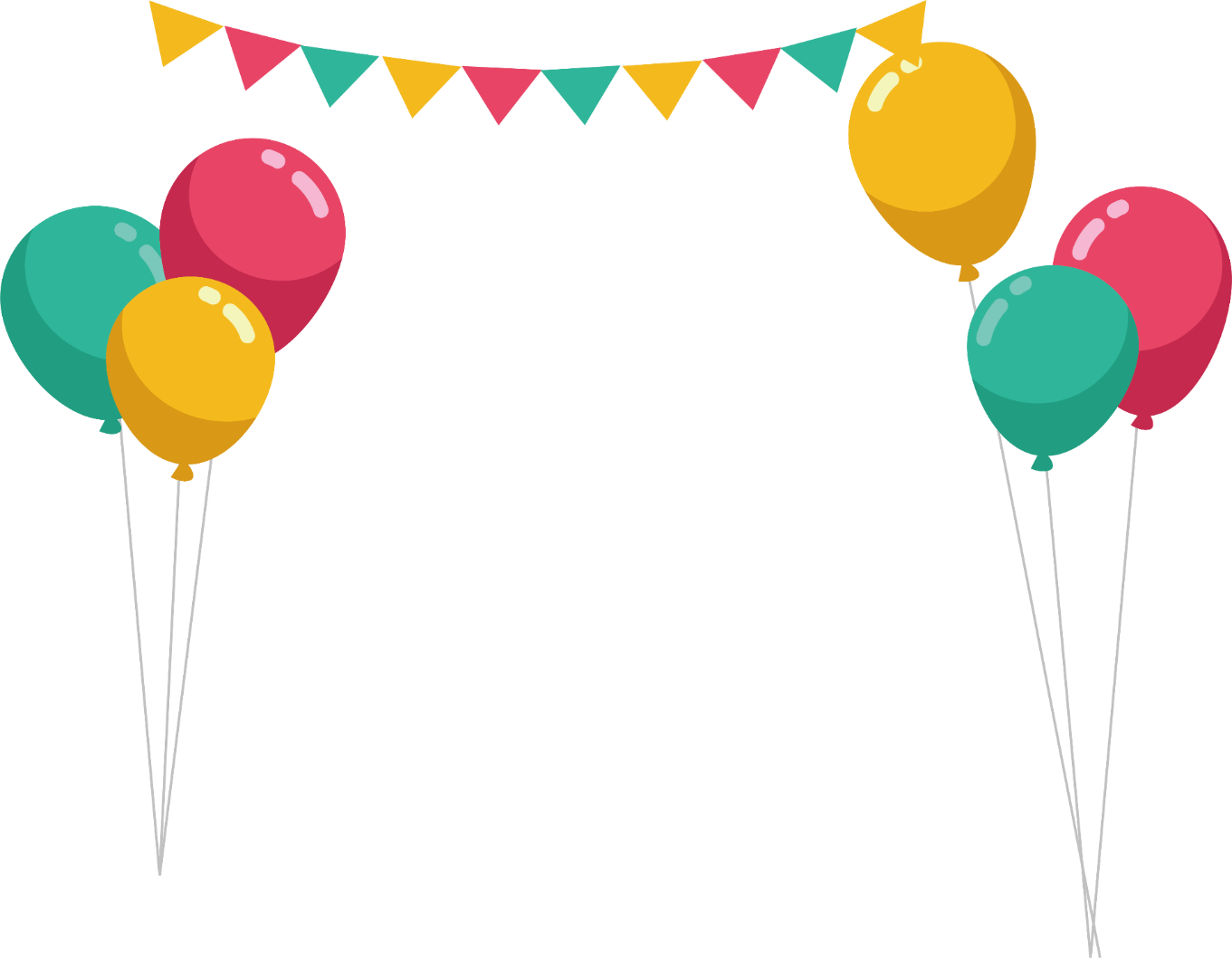 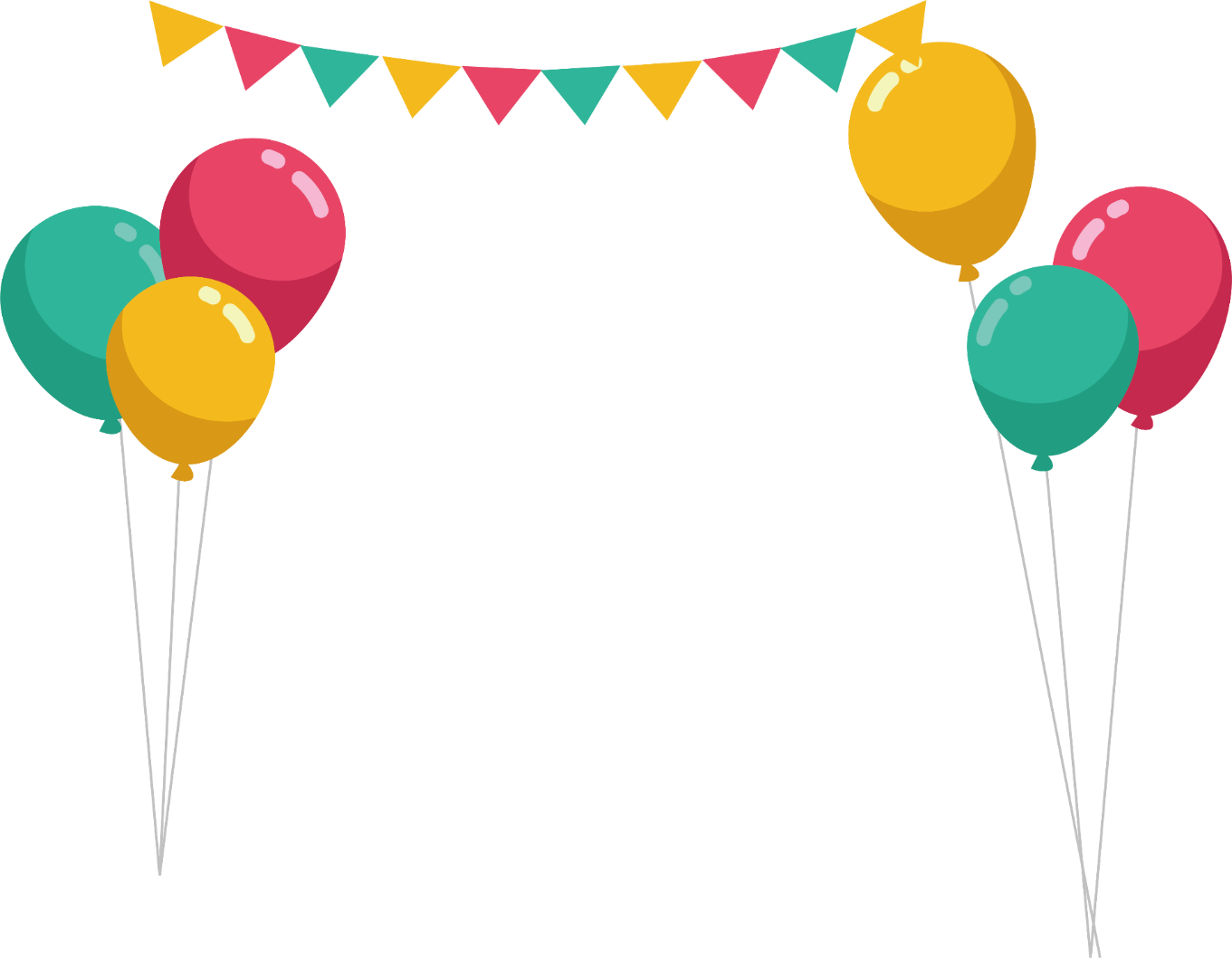 LUPITA
MIS 5 AÑITOS
Ven a festejar conmigo
Dia: Domingo 13 de Marzo 
Hora: 4:00 pm 
Lugar: calle San Fransisco 
#250
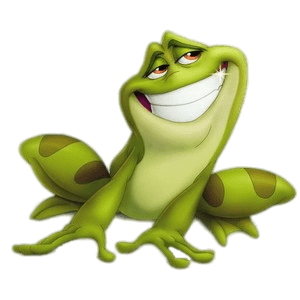 www.megaidea.net
[Speaker Notes: www.megaidea.net]